Figure 2. Immunofluorescence analysis of proteins in MitoQ- and SS31-treated mutant Htt neurons and in untreated mutant ...
Hum Mol Genet, Volume 25, Issue 9, 1 May 2016, Pages 1739–1753, https://doi.org/10.1093/hmg/ddw045
The content of this slide may be subject to copyright: please see the slide notes for details.
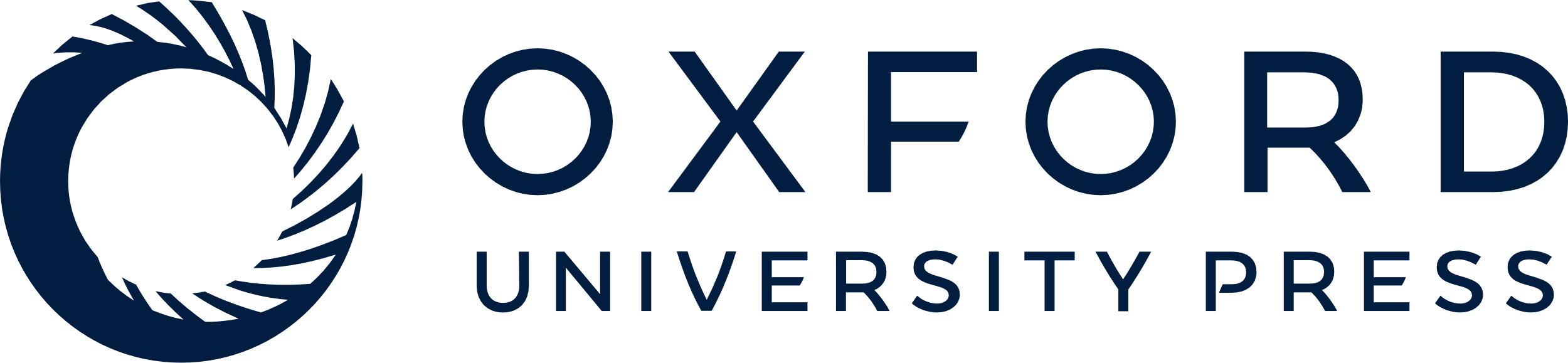 [Speaker Notes: Figure 2. Immunofluorescence analysis of proteins in MitoQ- and SS31-treated mutant Htt neurons and in untreated mutant Htt neurons. (A) Representative images of MitoQ- and SS31-treated mutant Htt neurons and untreated Htt neurons from matrix proteins. (B) Representative images of Mdivi1-treated and untreated mutant Htt neurons from synaptic proteins. (C) Quantitative immunofluorescence analysis of mitochondrial dynamics, and matrix and synaptic proteins Drp1, Fis1, Mfn1, Mfn2, Opa1, CypD, synaptophysin and PSD95 treated with MitoQ and SS31 and untreated. The fission and matrix proteins were significantly decreased, and the fusion proteins were significantly increased upon treatment with MitoQ and SS31, indicating that MitoQ and SS31 reduce mitochondrial fission activity and enhance fusion activity. Synaptic and DARPP32 proteins increased in the mutant Htt neurons that were treated with MitoQ and SS31 relative to the untreated mutant Htt neurons, indicating that MitoQ and SS31 enhance synaptic activity.


Unless provided in the caption above, the following copyright applies to the content of this slide: © The Author 2016. Published by Oxford University Press. All rights reserved. For Permissions, please email: journals.permissions@oup.com]